Unit 13
We’re trying to save the earth!
Section A  Period 1 1a-2d
WWW.PPT818.COM
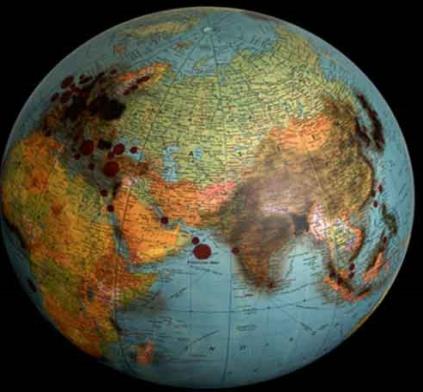 the earth song by Michael Jackson  !!!
We are harming our planet in so many ways.
air pollution
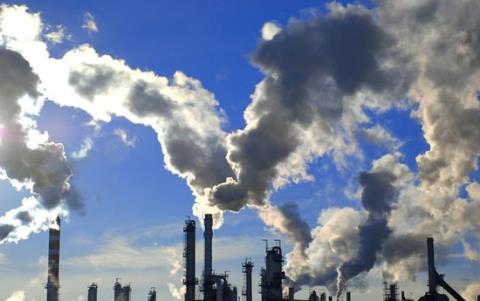 n. 煤炭
The factories that 
burn coal pollute
the air with a lot of 
black smoke.
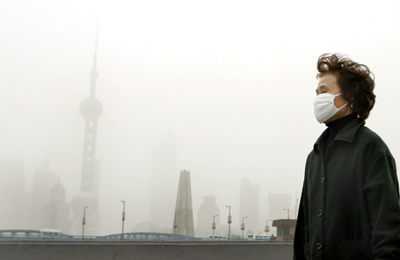 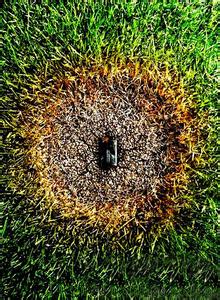 mobile phone pollution
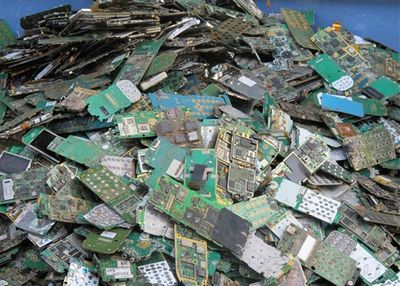 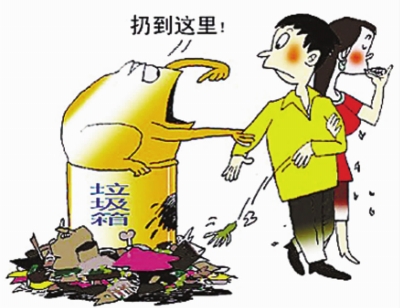 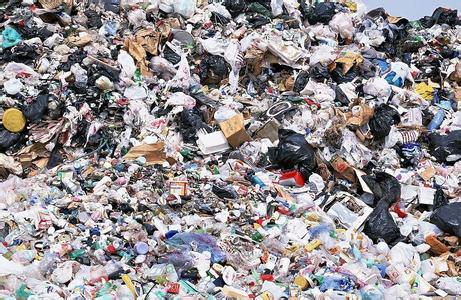 litter  v. 乱扔 
          n. 垃圾
rubbish waste
垃圾，废弃物
People should throw away litter in the bin.
n. 垃圾箱
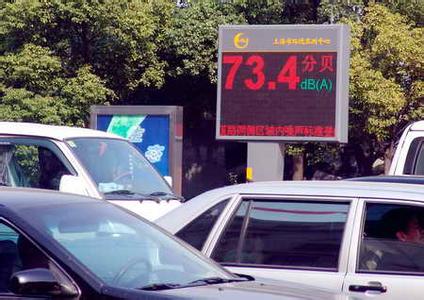 noise pollution
There are more 
cars on the road.
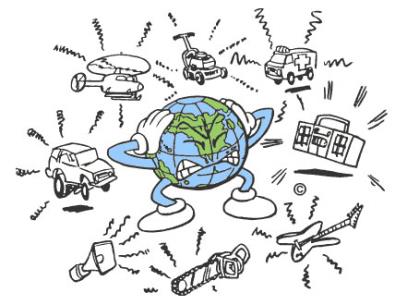 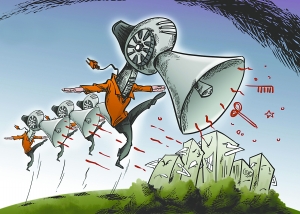 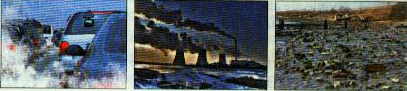 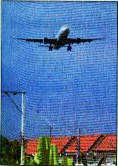 Here are some words related to different kinds of pollution. Write them in the box below. Then add more words.
1a
water pollution 
____________
____________
____________
____________
noise pollution 
____________
____________
____________
____________
air pollution 
___________
___________
___________
___________
loud music
ships
factories
planes
rubbish
smoking
littering
mobile phones
cars
factories
building houses
building houses
1b
Listen and complete the sentences.
really dirty
fish
rubbish
litter
waste
government
close down
clean up
Listen again and check (√) the sentences you hear.
1. We could go fishing in the river.
2. The river was really dirty.
3. The river has always been the nicest
     river in this town.
4. We should ask the teachers for help.
√
√
1c
Role-play the conversation
The river was dirty. Even the bottom of the river was full of rubbish.
But it used to be so clean!
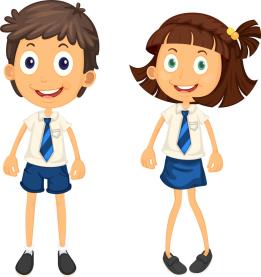 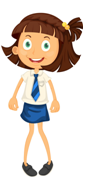 Yes, but people are throwing litter into the river.
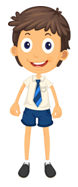 Everyone in this town should play a part in cleaning it up!
Practice
Make conversations using the pollution in 1a.
The river has always been the nicest river in this town.
Yes, it used to be so clean.
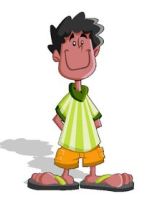 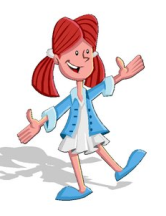 But I was there last weekend and the river was really dirty.
What caused the problem?
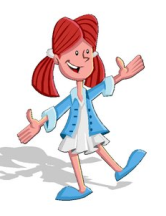 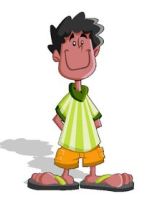 What should we do?
People are throwing litter into the river.
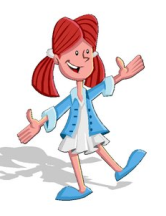 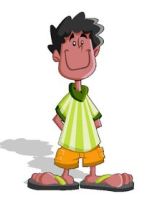 Factories are also putting waste into the river.
Yes, everyone in this town should play a part.
We should write to the government and ask them to close down the factories.
What else can we do?
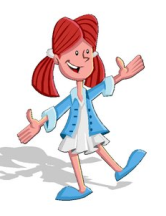 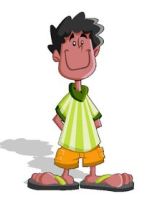 Everyone should help to clean up the river.
Listen to the interview. Circle the kinds of pollution that Jason and Susan talk about.
2a
land pollution       B. air pollution
C. noise pollution      D. water pollution
Listen again and complete the sentences.
2b
1. The air is badly polluted because there are ___________ on the road these days.
2. Factories that burn coal also ________ the air with a lot of black smoke.
more cars
pollute
3. There is also too much rubbish and waste. People _________________ things every day.
4. People are also littering in ______________ like parks. This is turning beautiful places into 
   ugly (丑陋) ones.
are throwing away
public places
Listen and answer the questions.
1. Who is the interviewer talking to?

2. What are they talking about?

3. What other problems do they see?
Susan and Jason.
The environmental problems.
There’s too much rubbish and waste in the streets.
Role-play conversations between Jason and Susan.
2c
Yes, I used to be able to see stars in the sky.
The air has become really polluted around here. I’m getting very worried.
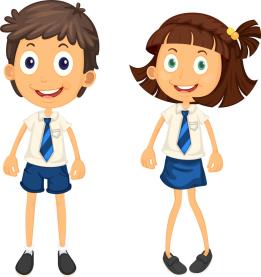 The problem is that…
2d
Read 2d and complete the chart.
take the bus, subway or ride a bike instead of driving.
bring a bag to go shopping.
use chopsticks or forks at home.
throw rubbish in the bins.
Role- play the conversation
Jason and Susan, what are your ideas for solving these problems?
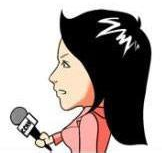 Well, to cut down air pollution, we should take the bus or subway instead of driving.
Yeah, or ride a bike. There are other advantages (优点) of bike riding. It’s good for health and it doesn’t cost (花费) anything!
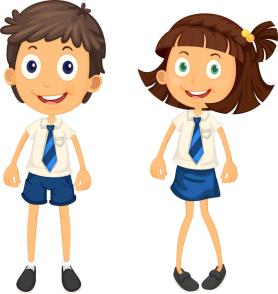 Great ideas! What about waste pollution?
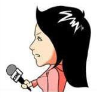 Me, too. Also, I never take wooden chopsticks or plastic (塑料) forks when I buy takeaway (外卖食品) food. I 
use the ones at home.
Mmm, I think simple things like bringing a bag to go shopping can help. I started doing that a year ago.
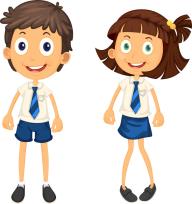 And remember to throw rubbish in the bins and keep public places clean and beautiful for everyone.
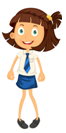 So together, our actions can make a difference and lead to a better future!
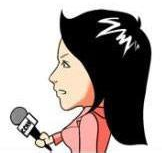 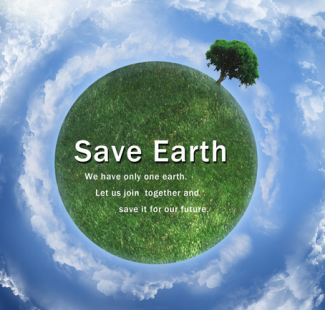 Make a poster!
Save the earth!
The earth is badly polluted. Please make a poster and think of what we can do.
Homework
1. Copy the new words and remember them.  
2. Read the listening materials of 1b, 2a.